Gender Studies                                		ID-21Ms. Lindsay
Aim: How can I create a piece of art that reflects my identity? 


Do Now: On your own, fill in the “PREWRITING” section of your project sheet. 


Homework DUE Today: Which type of art did you choose for your project?
Prewriting Model
ART TYPE: poem 
3 medium-length poems 
GENDER … FEMALE - pressure to be thin, judged more, violence against women, street harassment 
RACE … WHITE – privileged, stories on news (Michael Brown, Ferguson), contrast my life with a black, teenage male’s life 
RELIGION …AGNOSTIC – explain why, examples of women treated subordinate in other religions, contrast life of women in different religions/nationalities
[Speaker Notes: Red – type of art
Green – axis of identity 
Blue – where YOU fall on the axis, content, ideas
Purple – vocabulary 
Orange – intersectionality/connection to big issues]
“Class”  “Yes”
Mirror
Scoreboard
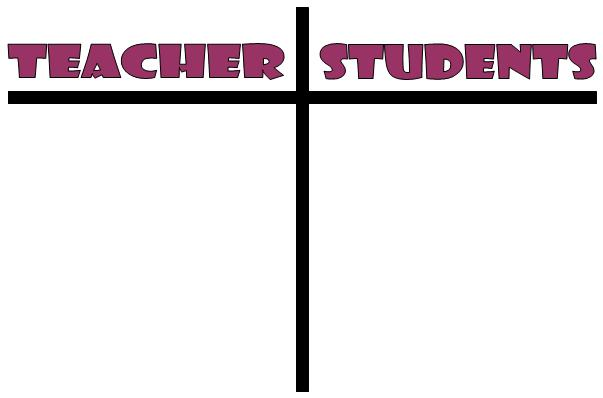 Whole Brain Learning
“Class” – “Yes” 


Mirror


Scoreboard
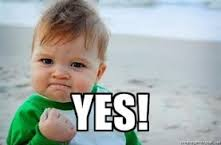 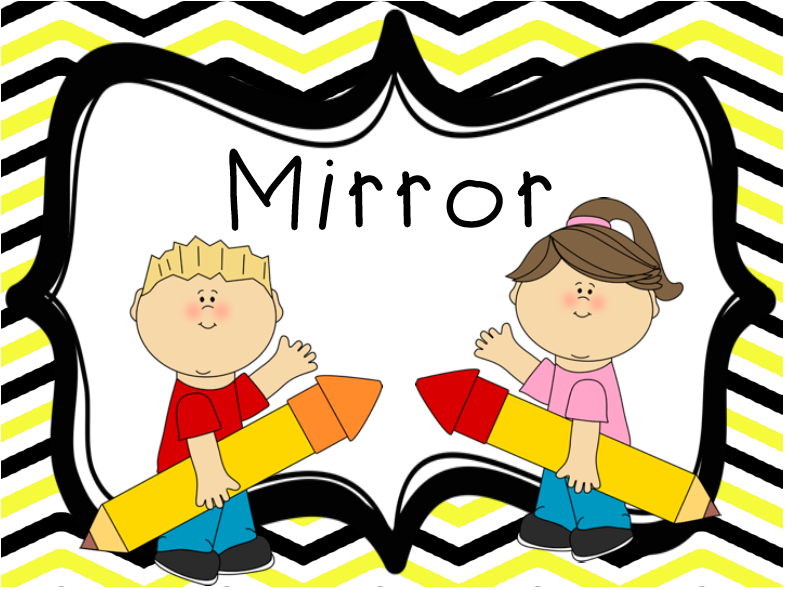 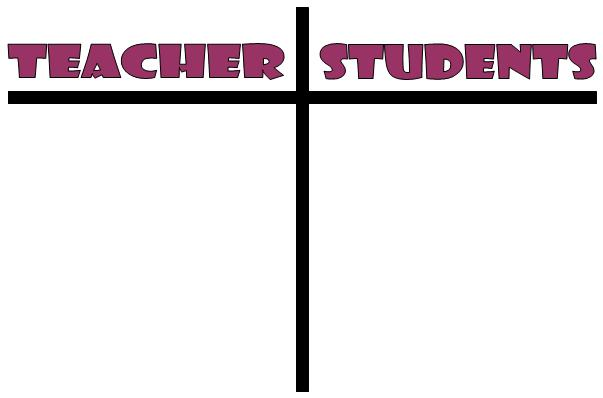 “Who Am I?” Project
Due: Oct. 29 for B & D / Oct. 30 for A & C

Artistic piece & analytical paper 

MAKE DEEP CONNECTIONS
personal life
big issues 
vocabulary
 
Be creative!
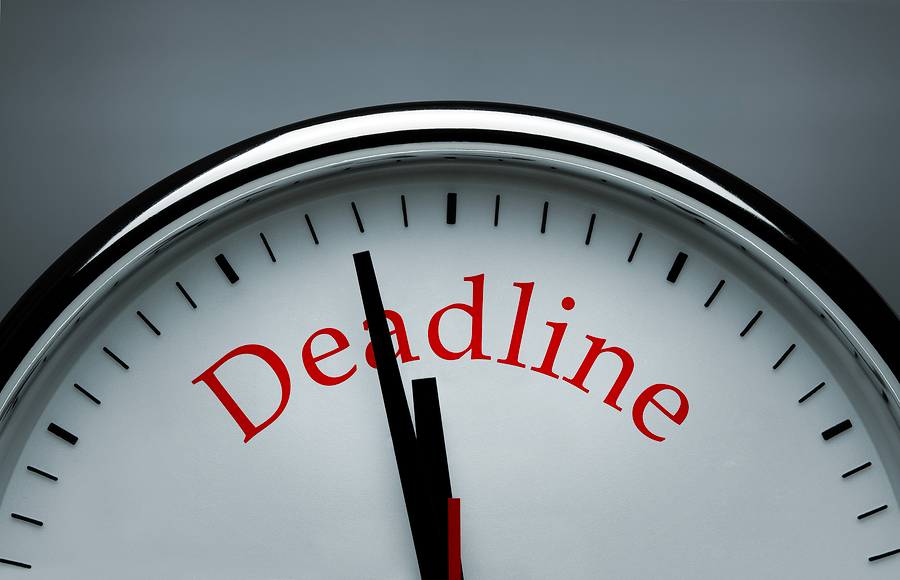 “Teach”  “Okay”
HOW LONG DOES IT HAVE TO BE?
Artistic poems must total 400 words.  
four 100-word poems OR
one 400-word poem


Written analysis must be 500 words.
“Teach”  “Okay”
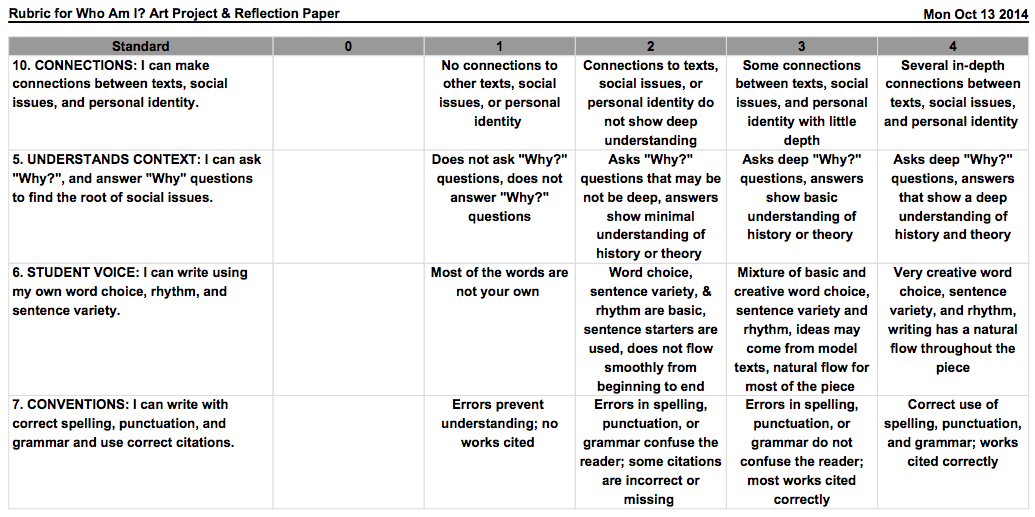 “Teach”  “Okay”
Whole Brain Learning
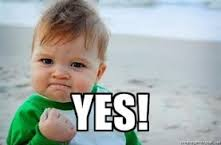 “Class” – “Yes” 

Mirror

Scoreboard

“Teach” – “Okay”
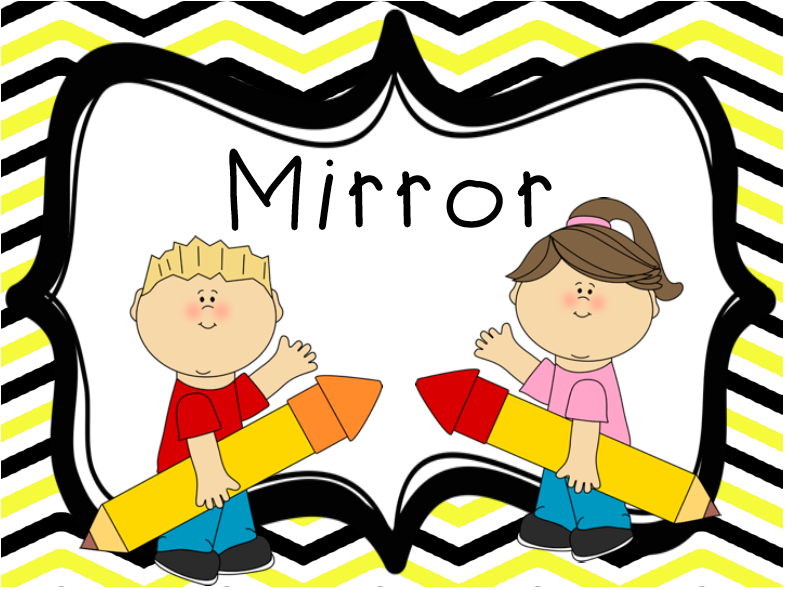 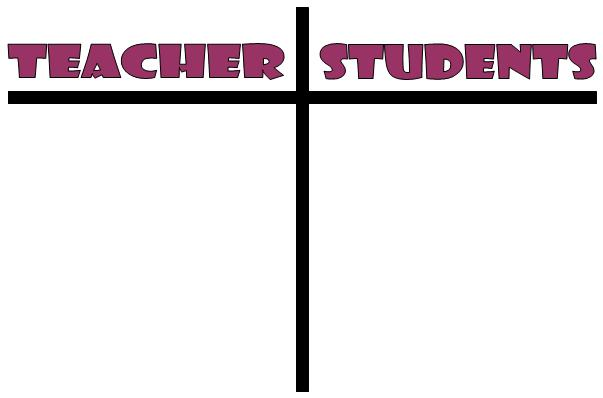 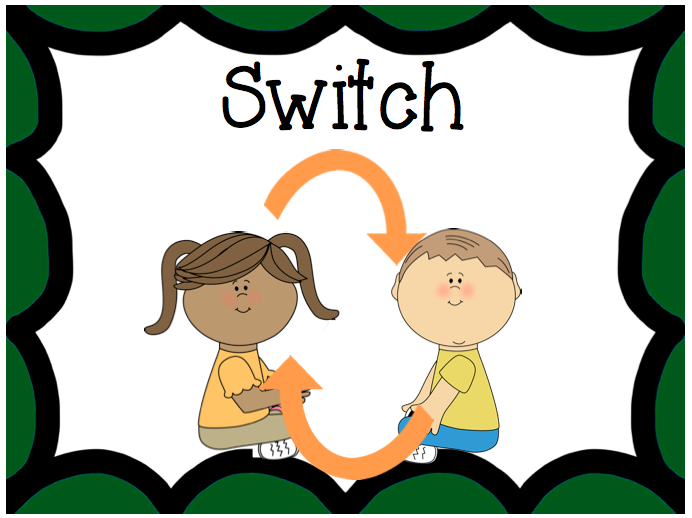 Questions?
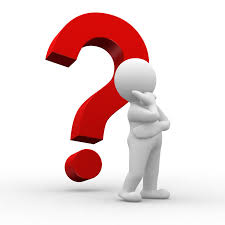 In a minute…move to the table of your art type.
TABLE 1: poetry (including slam poetry)
TABLE 2: movie 
TABLE 3: collage (with pictures) 
TABLE 4: drawing or painting
TABLE 5: song or dance
What do you need to keep going?
“Before you share…”  “Put ‘em in the air!”
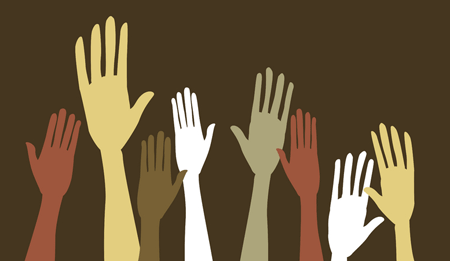 Whole Brain Learning
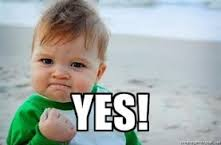 “Class” – “Yes” 

“Before you share” – “Put ‘em in the air” 

Mirror 

Scoreboard

“Teach” – “Okay”
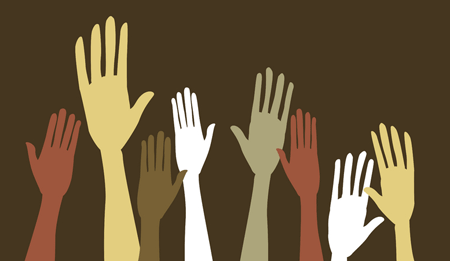 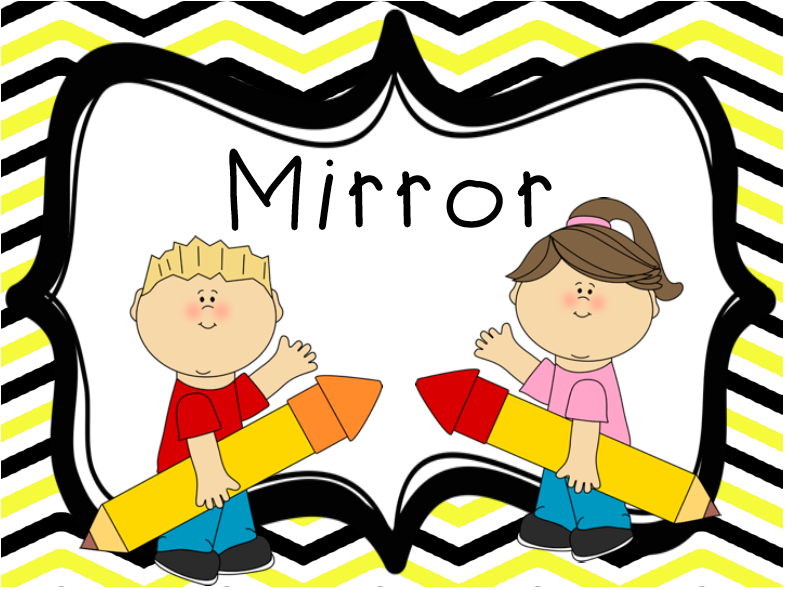 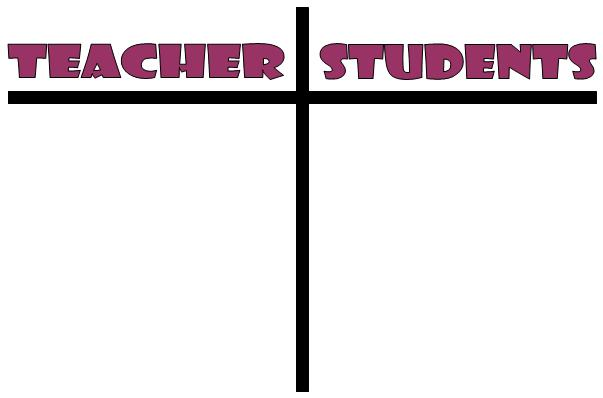 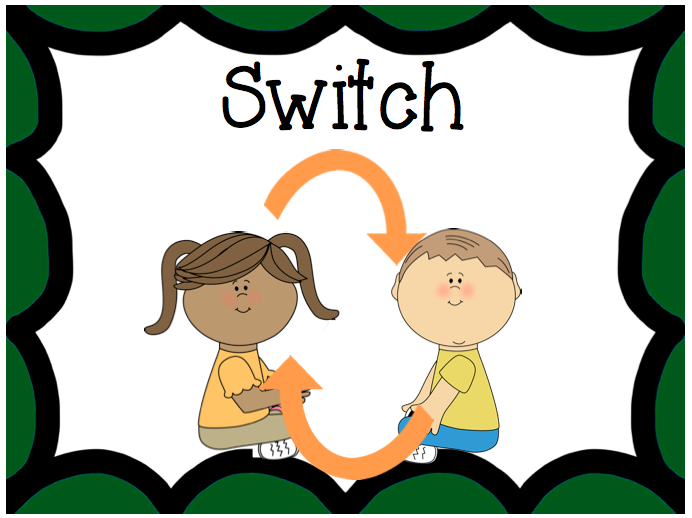 TODAY: Drafting
Whole Brain Teacher step to add later if needed…
“Hands & Eyes”
Whole Brain Learning
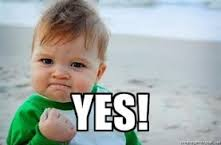 “Class” – “Yes” 

Hands & Eyes 

“Before you share” – “Put ‘em in the air” 

Mirror 

Scoreboard

“Teach” – “Okay”
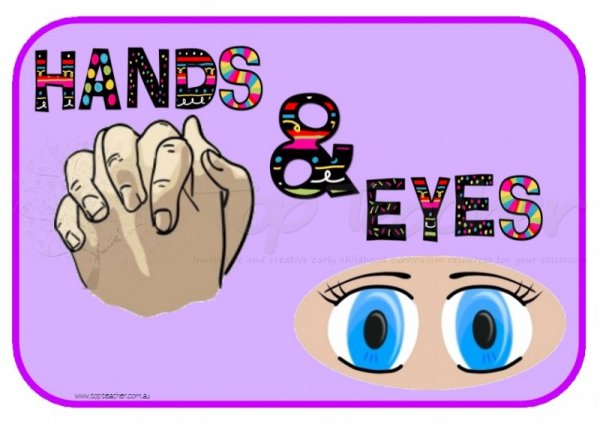 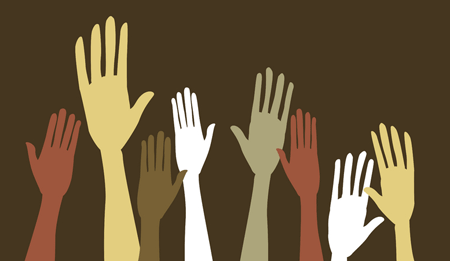 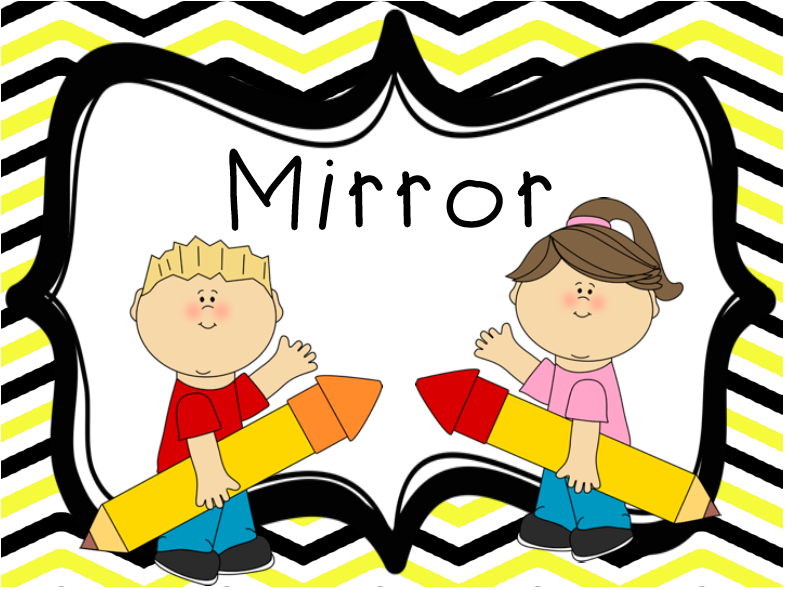 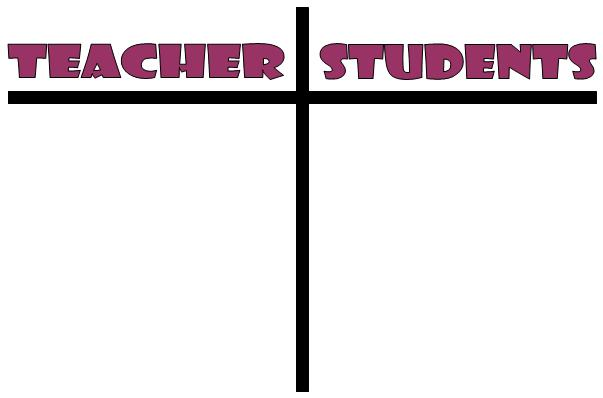 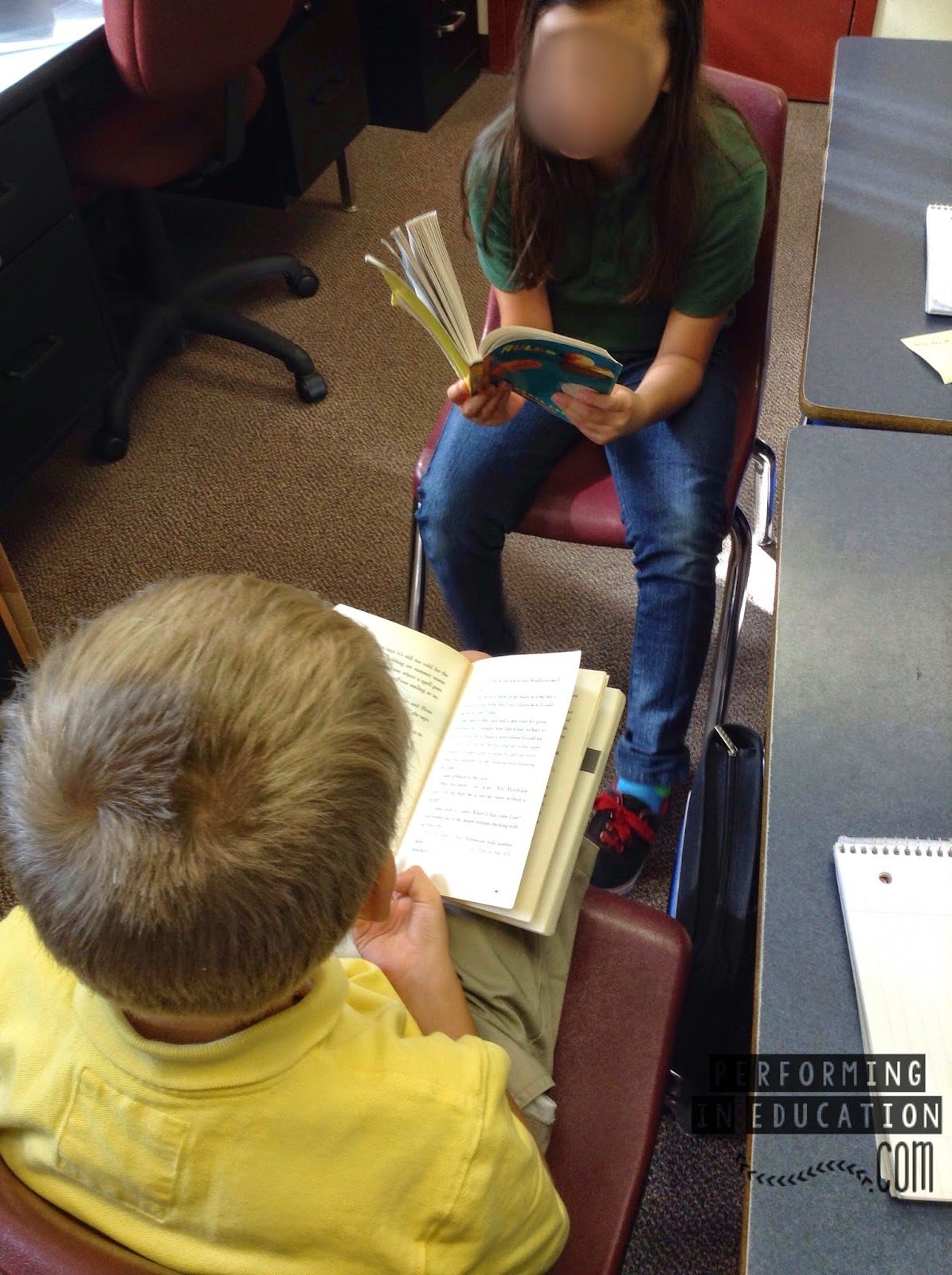